onderwerp
titel
ondertitel
Presentator
datum
Onderwerp
subtitel
onderwerp
Lorem ipsum dolor sit amet, consectetur adipiscing elit. Donec quis sapien in felis gravida elementum. Sed sit amet massa sit amet mi finibus ultricies. Nulla tristique diam quis blandit tristique. 
Maecenas mollis aliquet leo, at fringilla odio dictum tempus. Sed neque ipsum, rhoncus et dapibus et, luctus id diam. Nulla condimentum mattis enim, sit amet semper nibh interdum non. 
Aenean mattis pellentesque dapibus. Maecenas bibendum quam nec orci sollicitudin euismod eu a arcu. Morbi interdum lacus id eros feugiat pellentesque. Etiam laoreet commodo nisi. Suspendisse a turpis risus.
onderwerp
Lorem ipsum dolor sit amet, consectetur adipiscing elit. Donec quis sapien in felis gravida elementum. Sed sit amet massa sit amet mi finibus ultricies. Nulla tristique diam quis blandit tristique. 
Maecenas mollis aliquet leo, at fringilla odio dictum tempus. Sed neque ipsum, rhoncus et dapibus et, luctus id diam. Nulla condimentum mattis enim, sit amet semper nibh interdum non. 
Aenean mattis pellentesque dapibus. Maecenas bibendum quam nec orci sollicitudin euismod eu a arcu. Morbi interdum lacus id eros feugiat pellentesque. Etiam laoreet commodo nisi. Suspendisse a turpis risus.
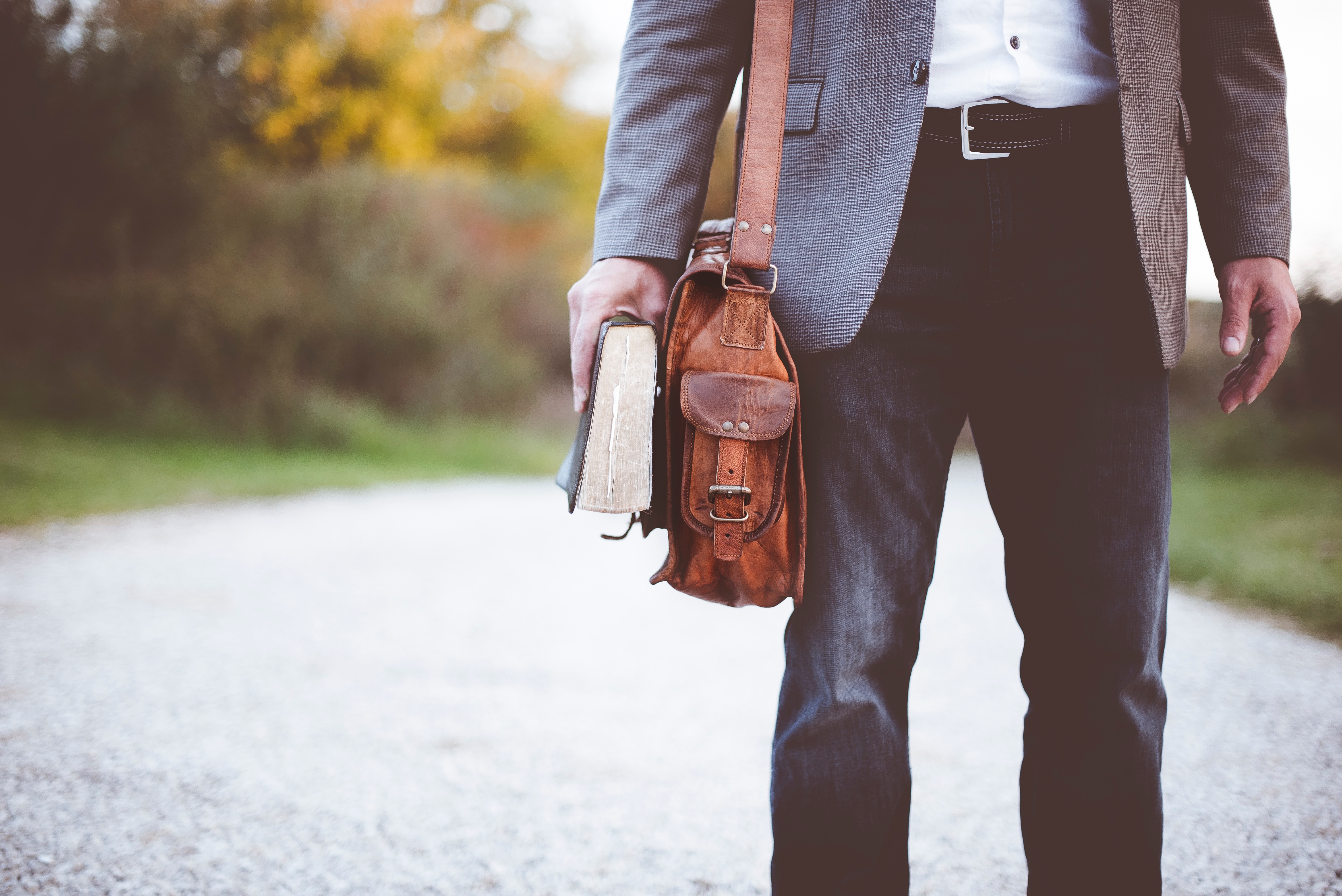